Remember to complete all homework tasks on SAM Learning
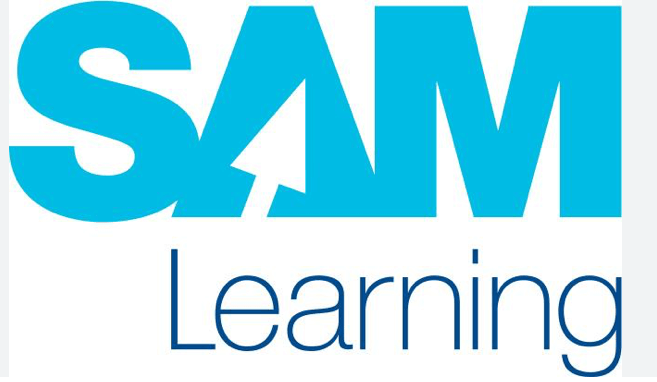 We still use Classcharts for announcements, surveys and revision material 

Homework Club every morning in West Canteen from 8am 

Library is open before school and at break times

Students on the following slides have incomplete Homework Tasks
Make sure you are completing the SET TASKS! These are the tasks your teachers have set.
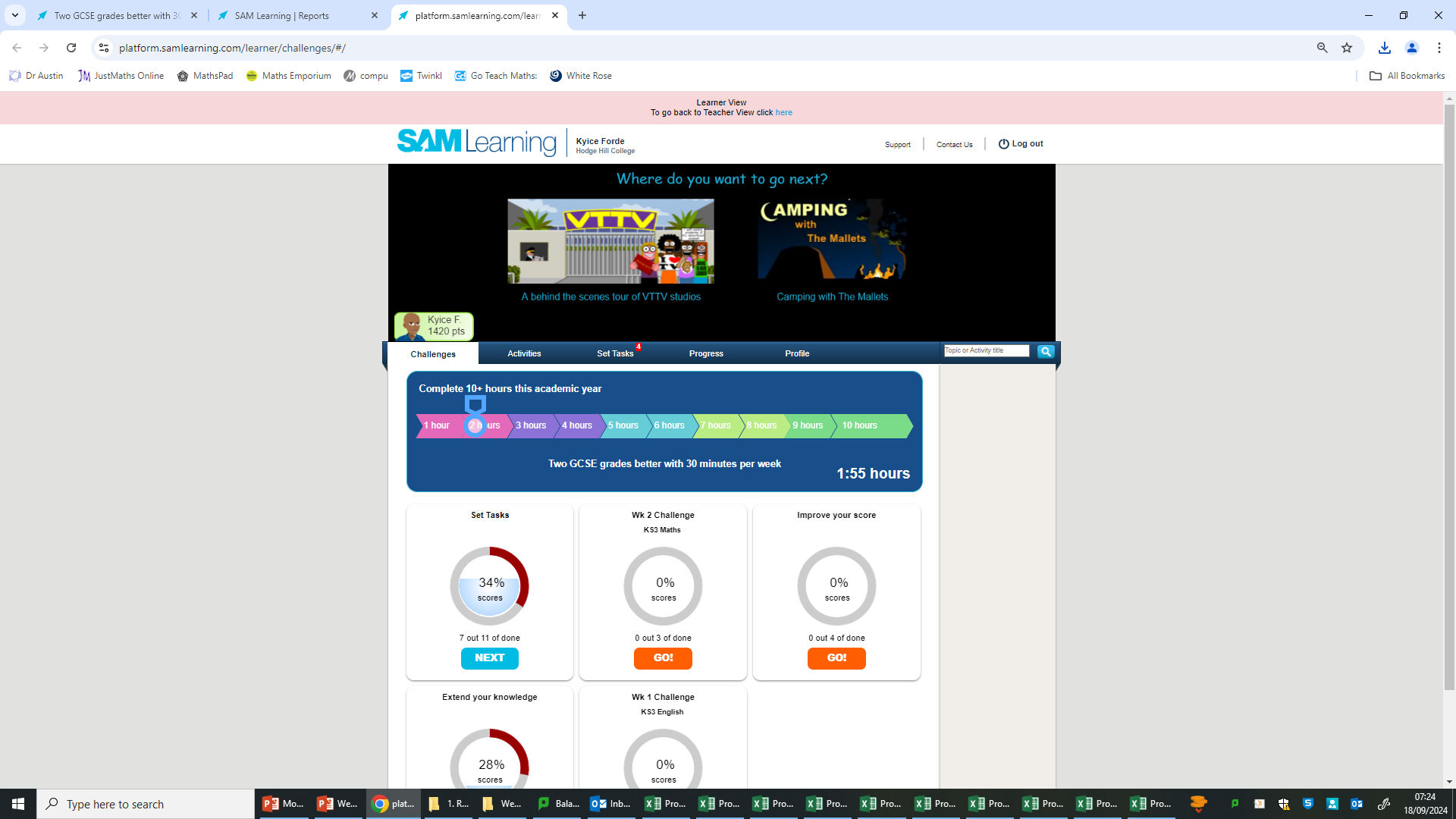 [Speaker Notes: Please give time for the students to produce answers for themselves before showing answers.]
Thought for the Day
“Addiction is the only prison where the locks are on the inside”
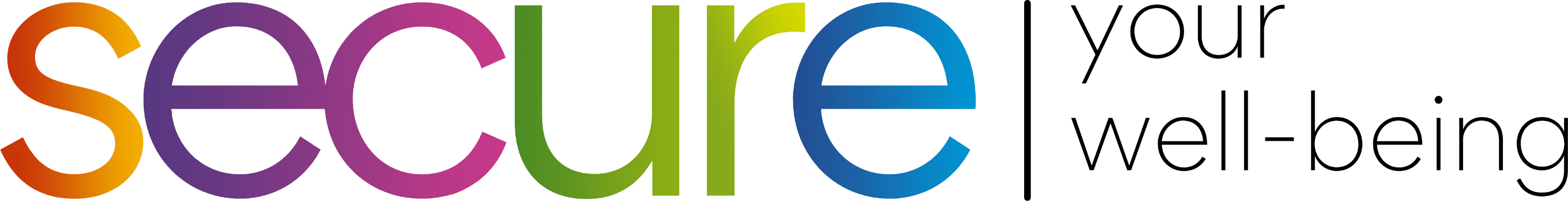 Secure your Future: Learning Journey
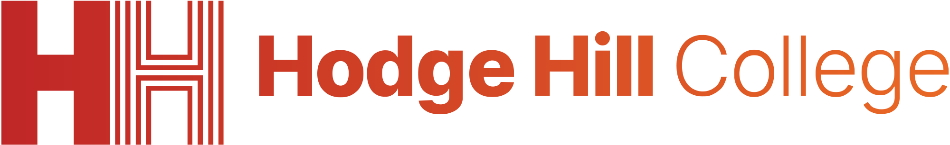 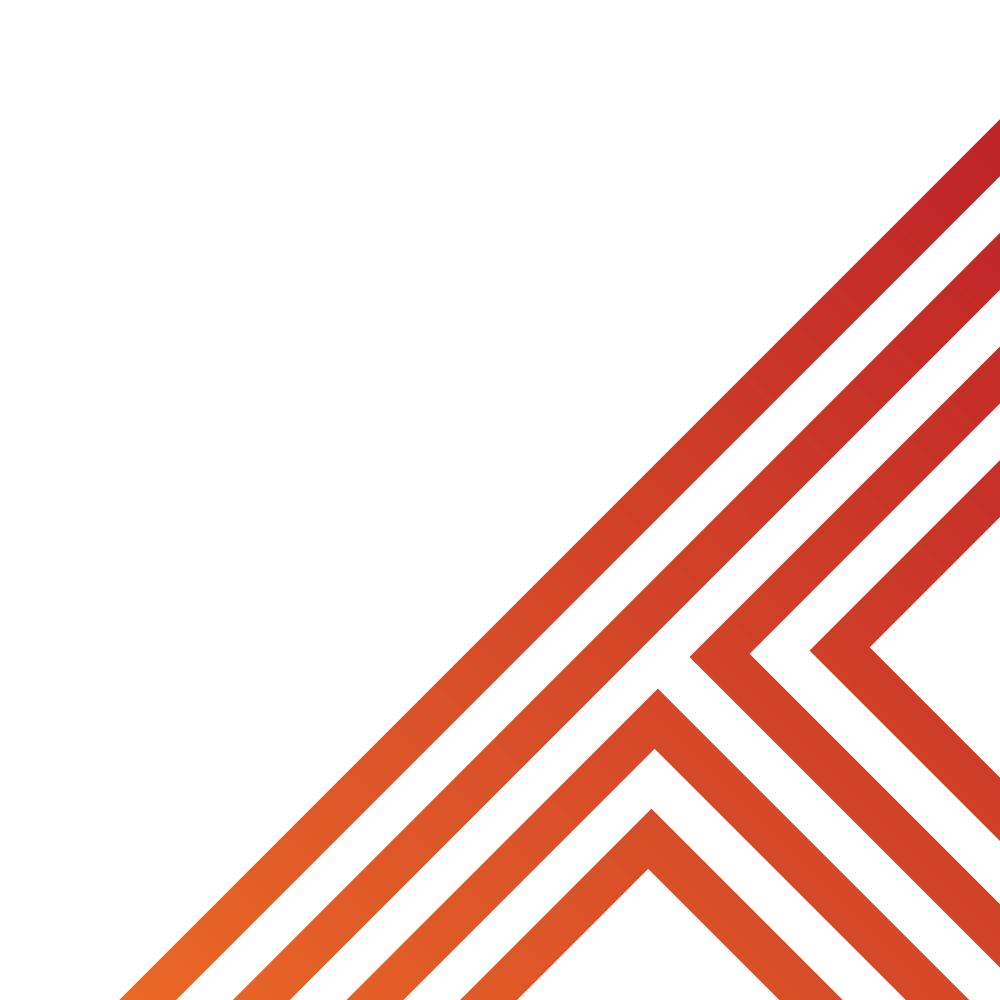 What is addiction?
What is mental health?
What influences your decisions?
What health checks should you do?
Why are vaccines important?
What is stress?
Please remember that during the lesson we should not be asking any pupil or teacher personal questions.

Your teacher can ask you questions but this will be to check your knowledge in the lesson.
Today we will look at:

Addiction

This includes:
What is addiction
Types of addiction
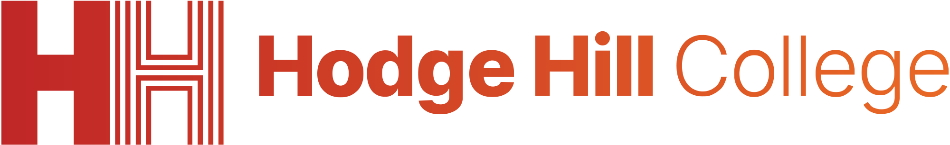 What influences decisions?
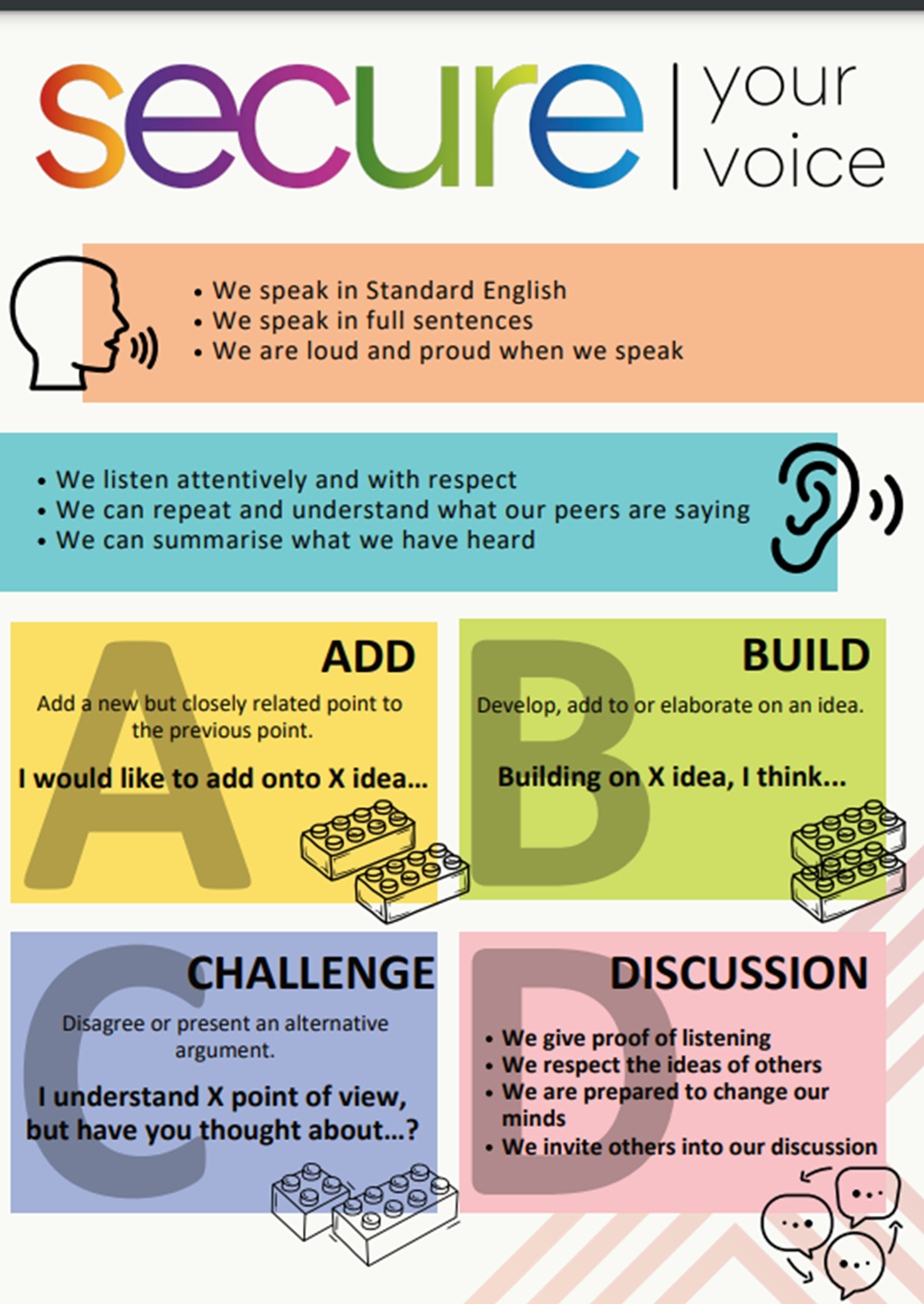 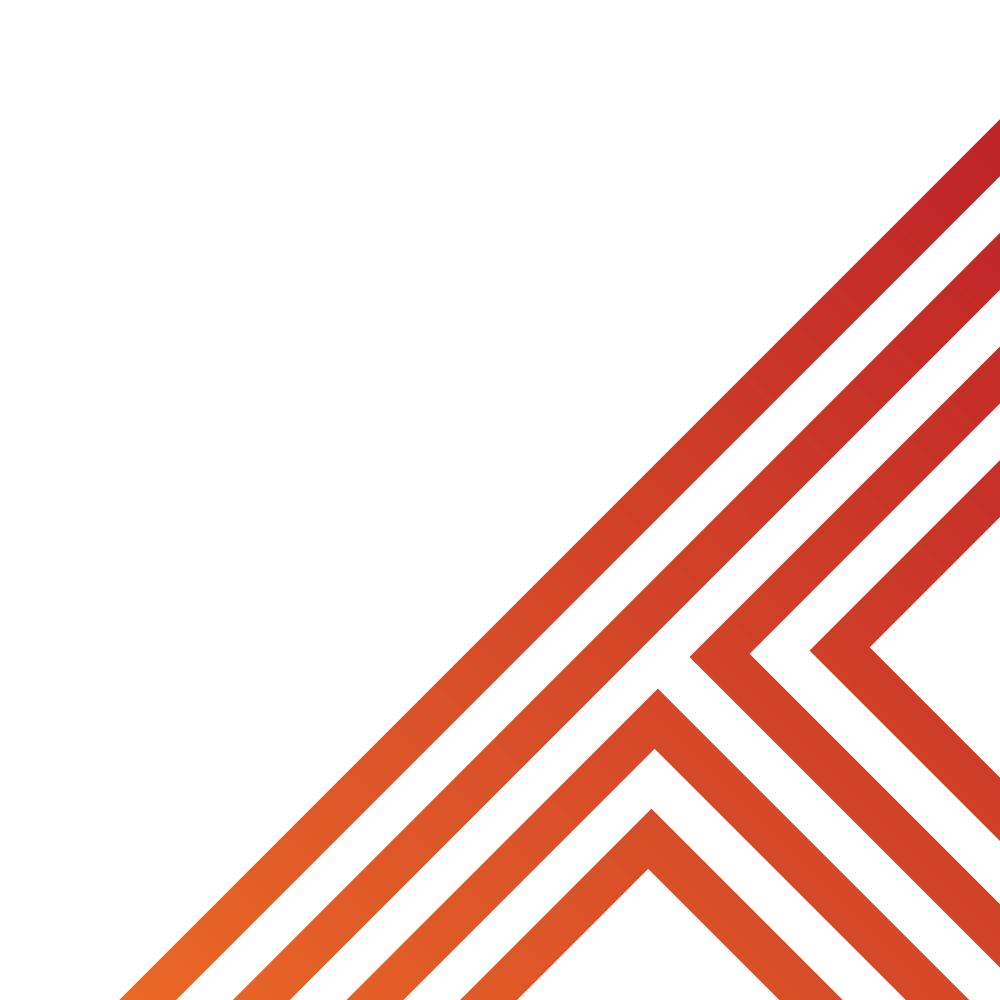 With the person next to you discuss the following question

“What is addiction? Where have you heard this term before?”

Be ready to share your discussion with the class
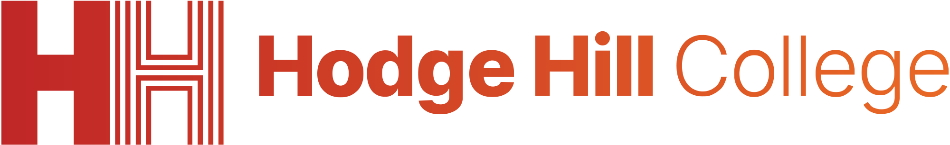 What is addiction?
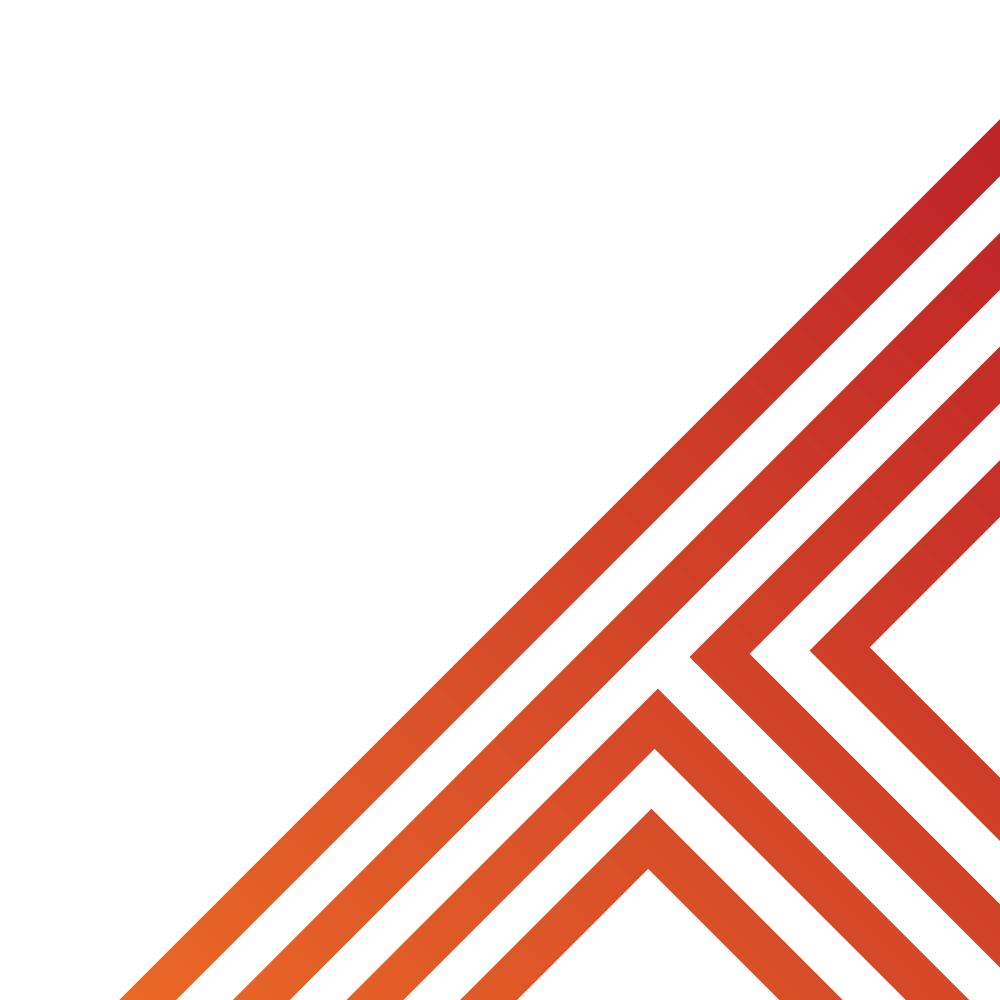 The definition of addiction is…

“when a person feel they need something so strongly that they have difficulty controlling it, even when it causes problems”

Addiction is something that can happen to anyone and it can affects the person’s body and mind
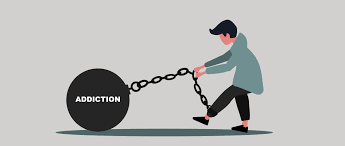 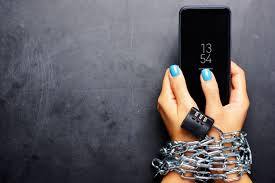 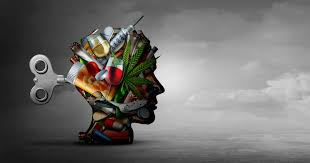 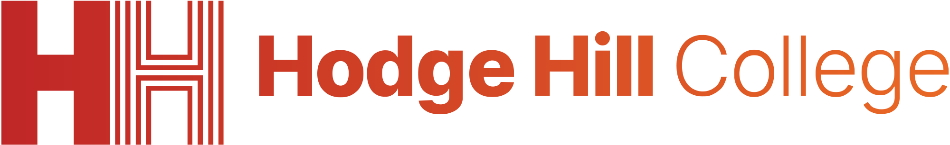 What is addiction?
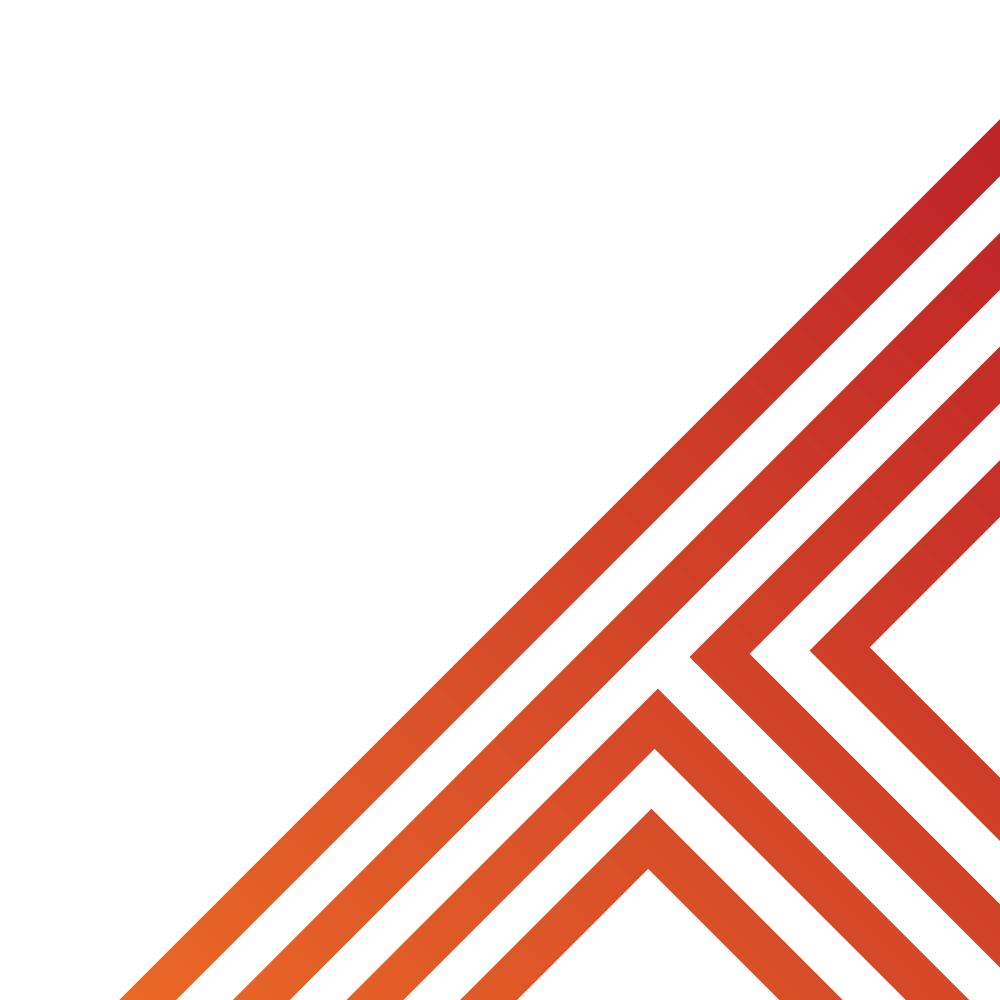 The definition of addiction is…

“when a person feel they need something so strongly that they have difficulty controlling it, even when it causes problems”

Addiction is something that can happen to anyone and it can affects the person’s body and mind
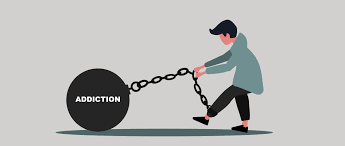 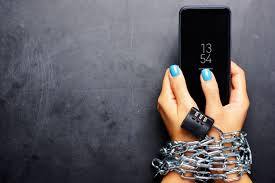 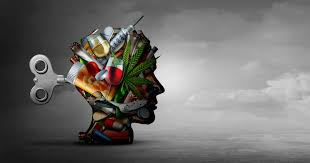 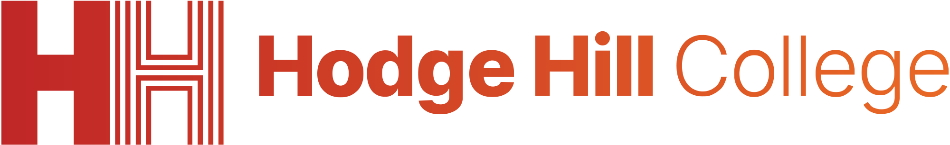 What influences decisions?
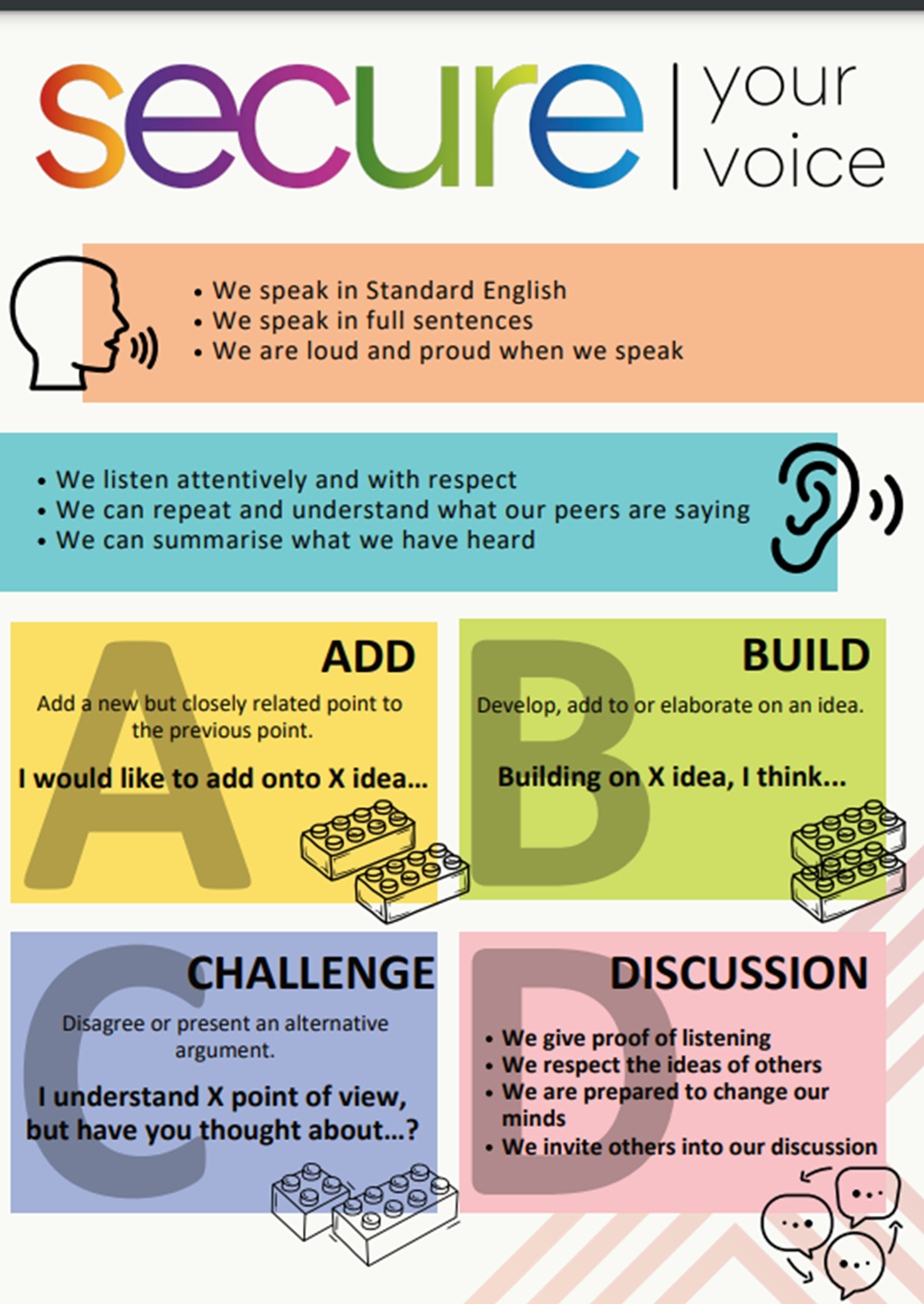 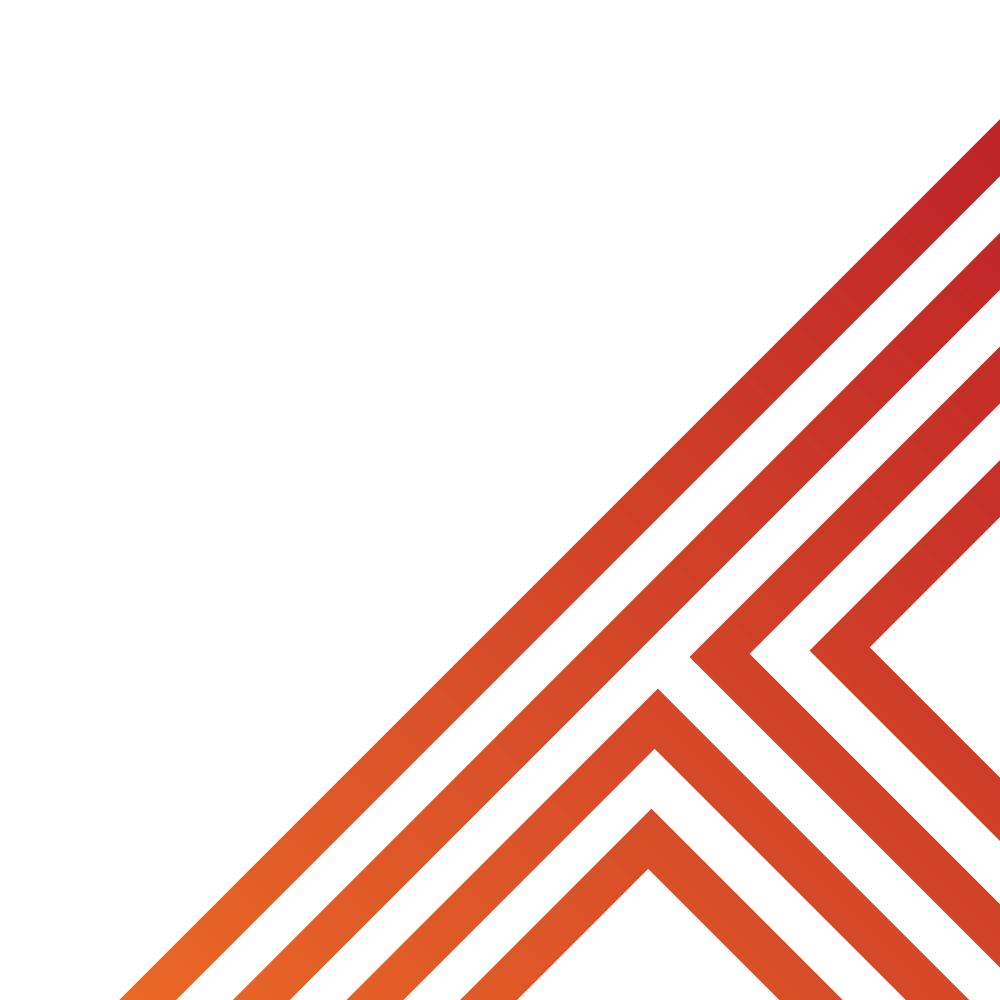 With the person next to you discuss the following question

“what can people become addicted to?”

Be ready to share your discussion with the class
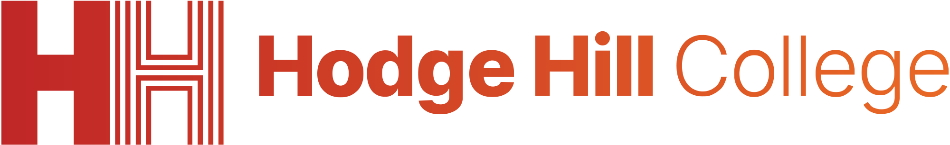 Types of addiction
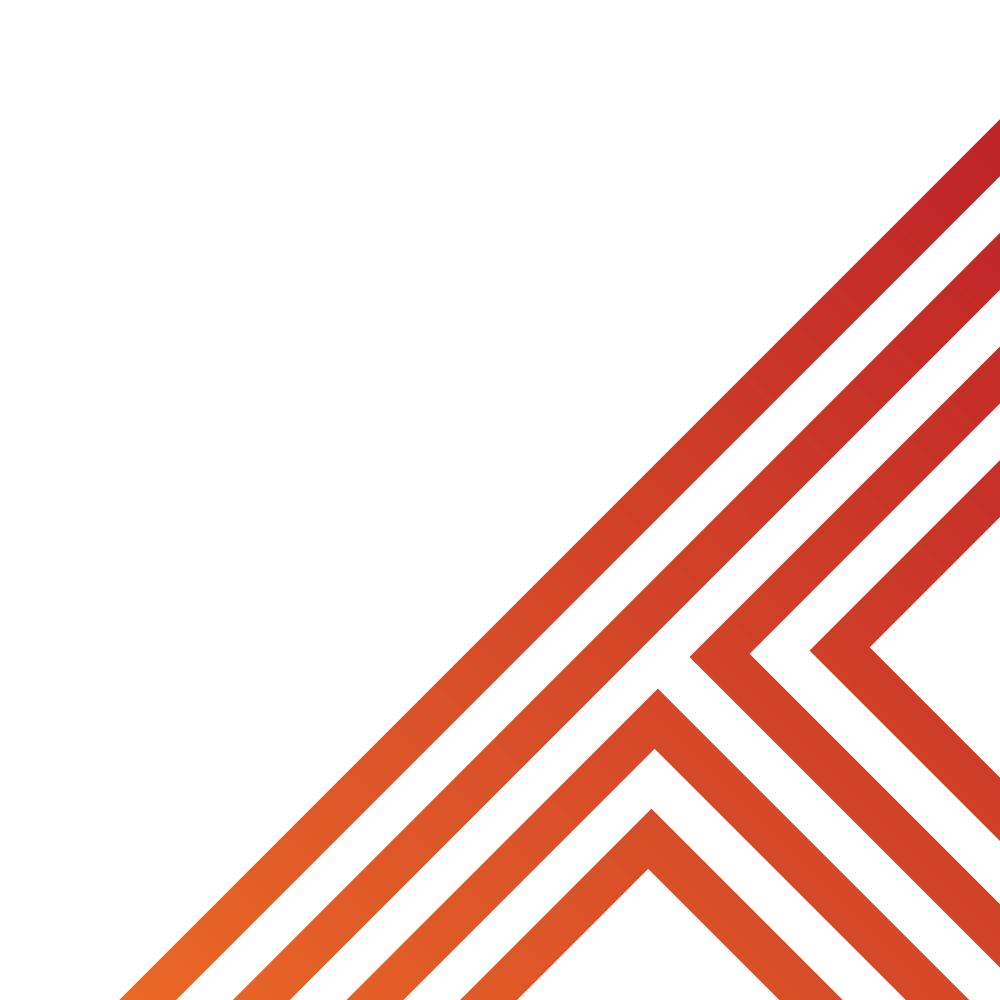 One type of addiction is substance addiction.

Examples of substance addiction are:
Nicotine in cigarettes and vapes
Alcohol
Drugs
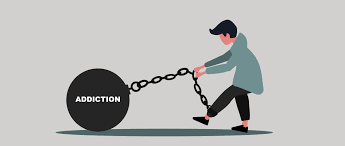 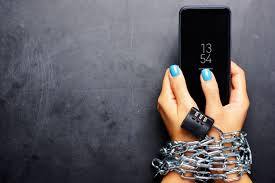 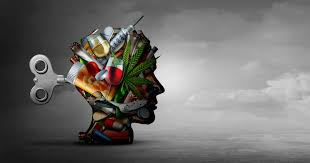 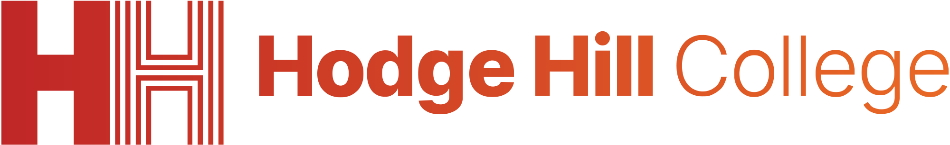 Types of addiction
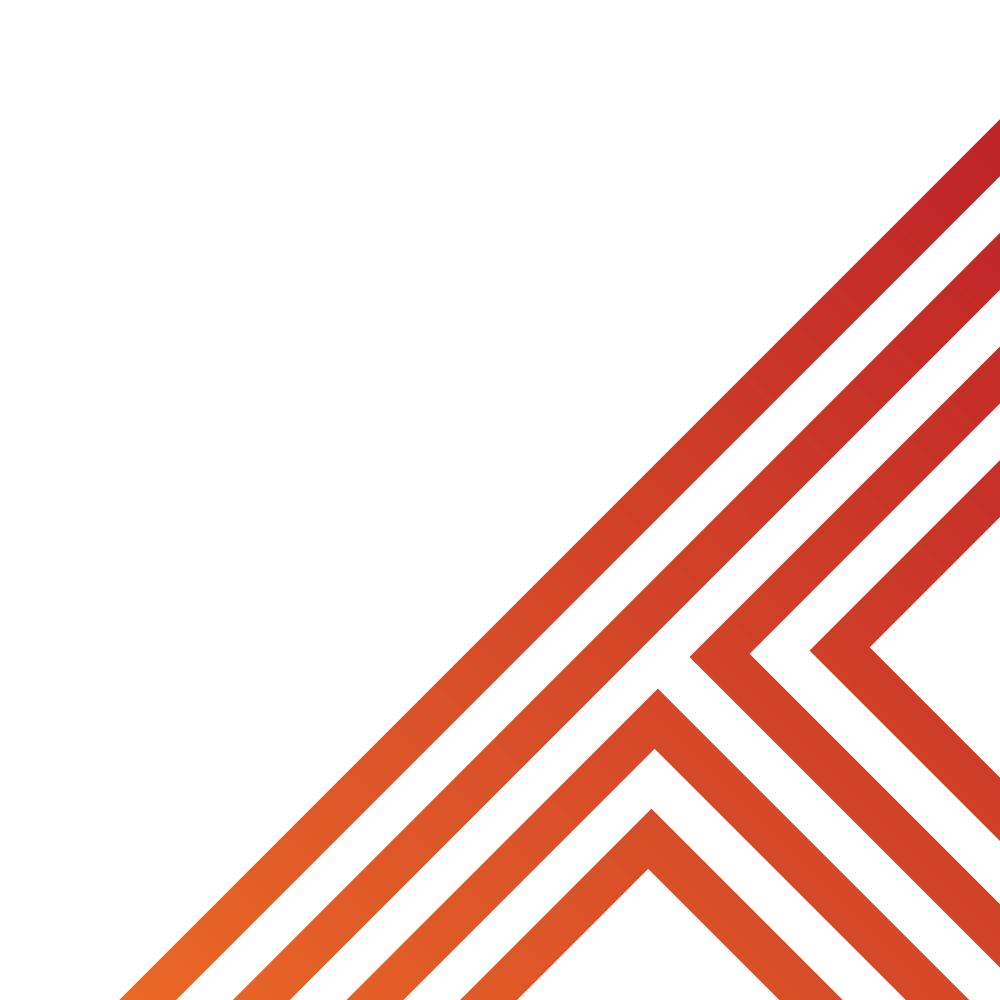 Another type of addiction is behavioural addiction.

Examples of behavioural addiction are:
Gambling
Gaming
Social media

To be addicted to the examples above people will spend an excessive amount of time/money on these activities to feel good
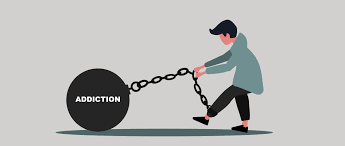 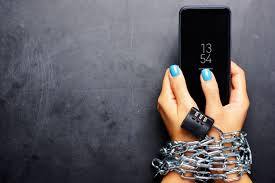 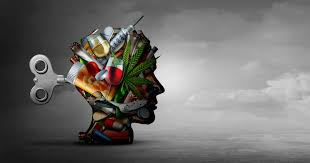 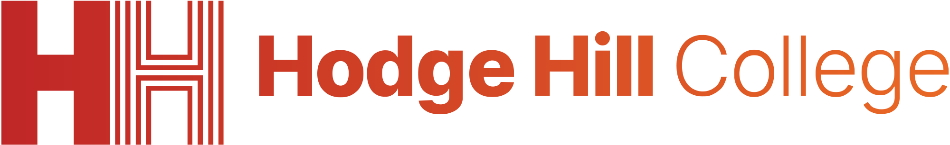 Types of addiction - Quiz
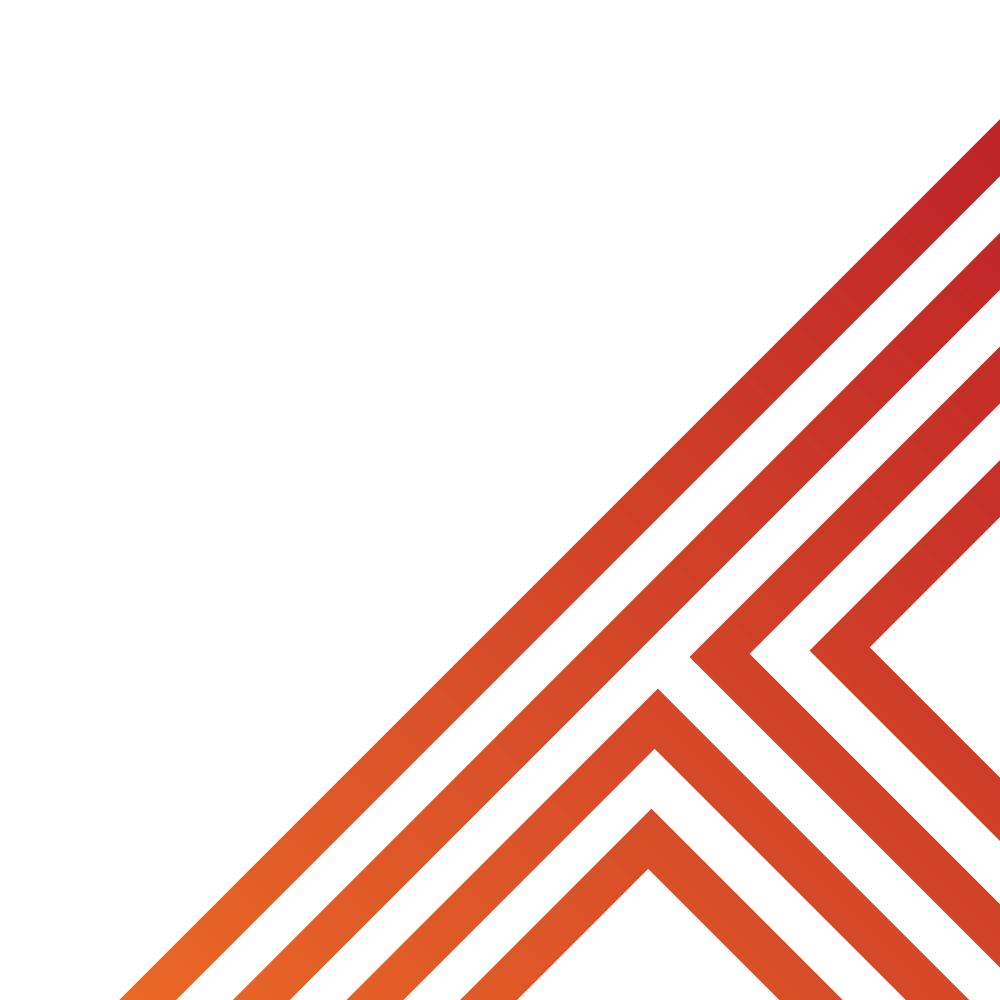 For the example below decide if it is an example of substance  or behavioural addiction

“smoking cigarettes”

This is an example of substance addiction due to the nicotine found in cigarettes.
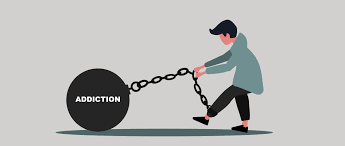 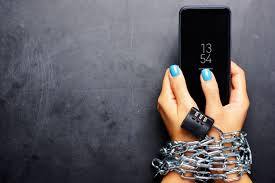 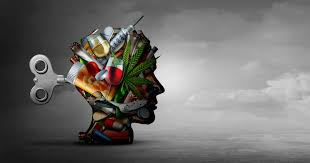 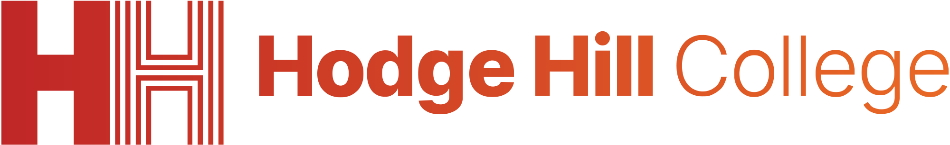 Types of addiction - Quiz
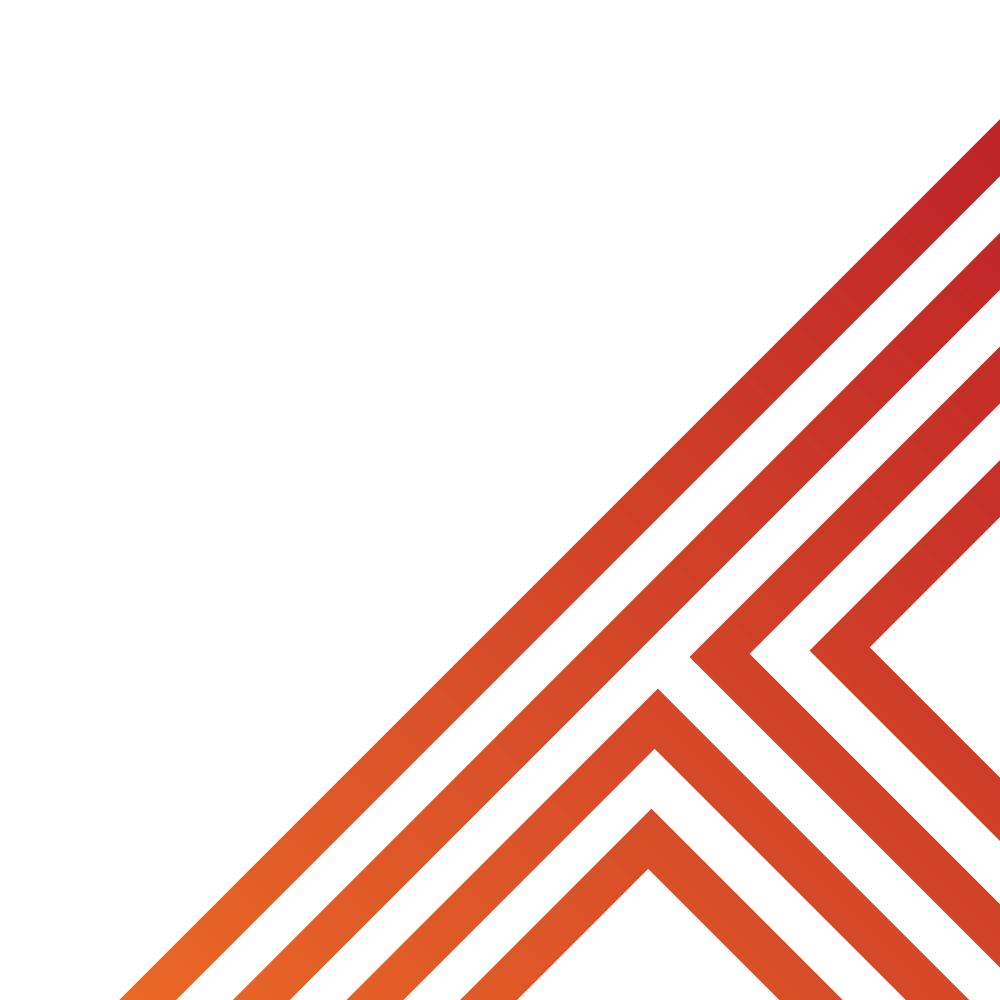 For the example below decide if it is an example of substance  or behavioural addiction

“exercising”

This is an example of behavioural addiction. Although exercise can be healthy, over exercising is not.
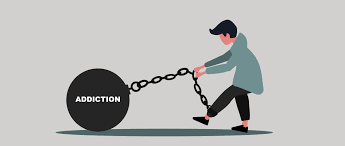 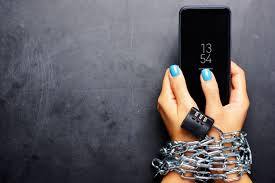 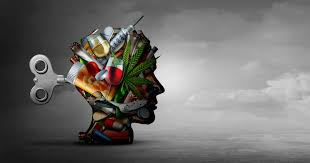 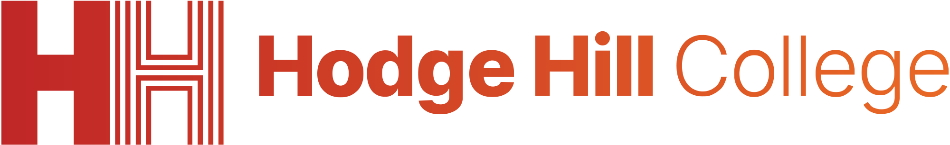 Types of addiction - Quiz
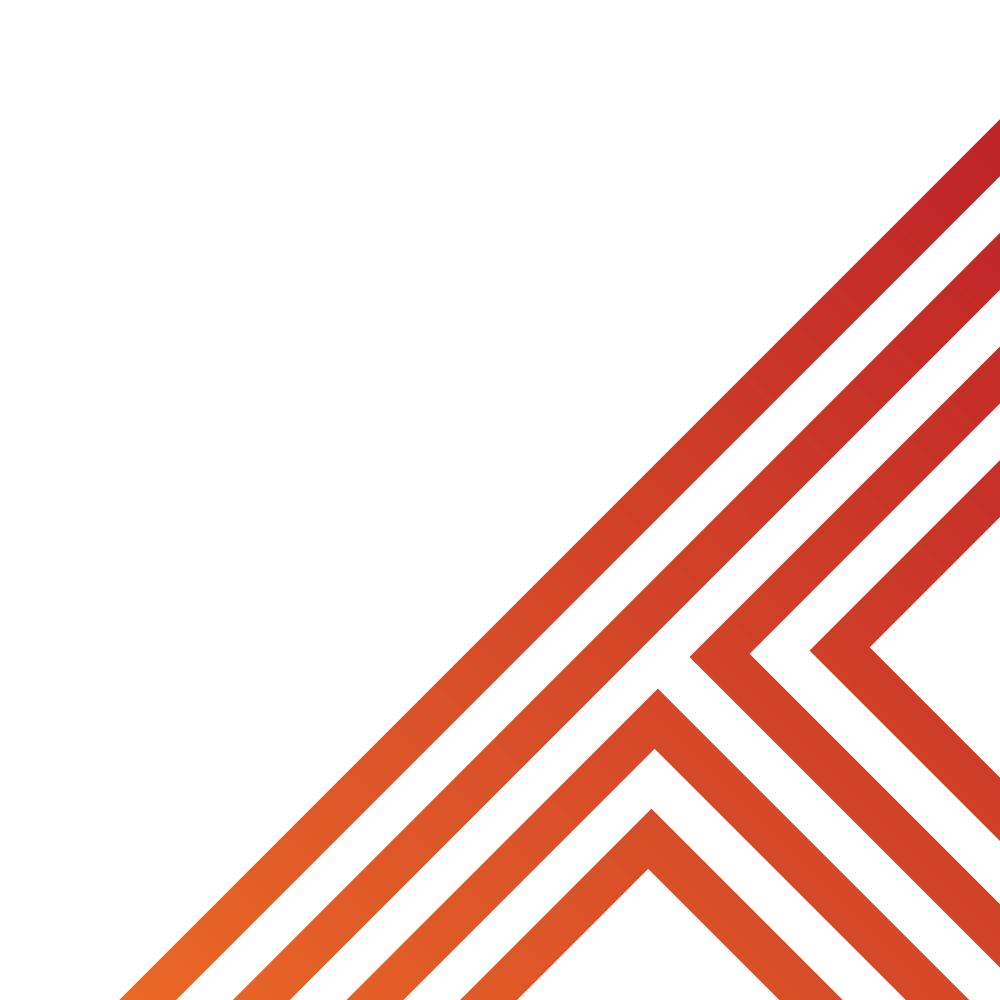 For the example below decide if it is an example of substance  or behavioural addiction

“eating junk food”

This can be both. Sometimes eating too much junk food can be behavioural but it can also be substance as sugar is highly addictive.
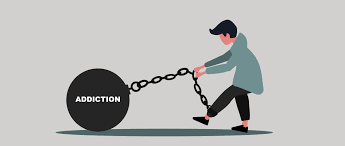 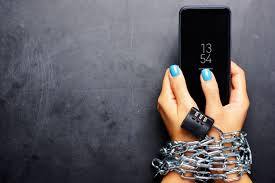 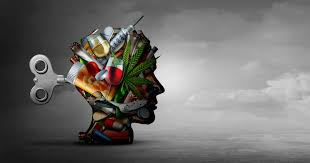 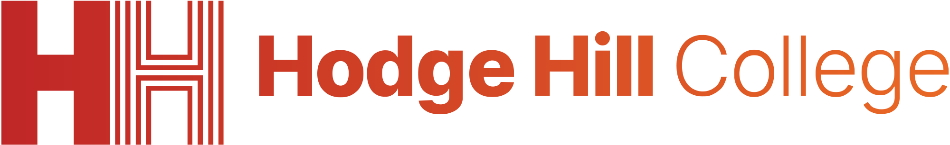 How does addiction work?
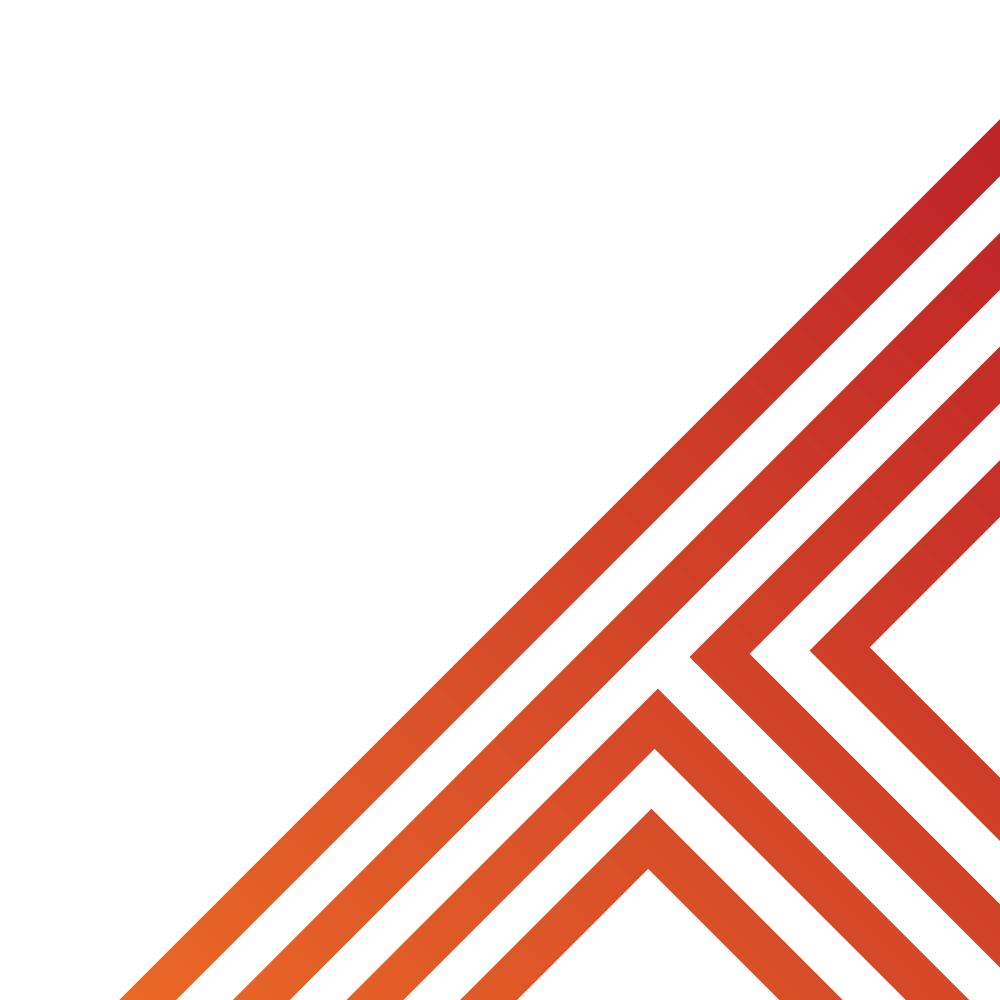 Addiction affects the brain by altering its reward system.

When taking part in enjoyable activities the brain releases dopamine. This release reinforces behaviour and encourages people to repeat actions.
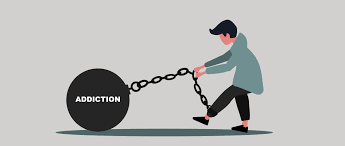 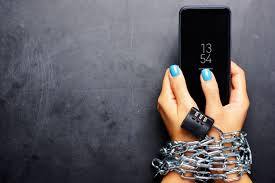 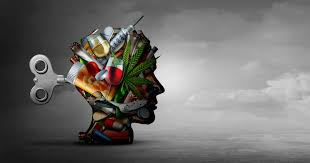 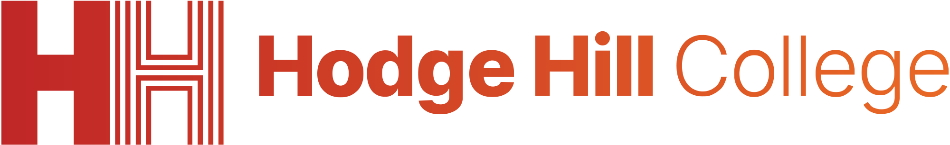 How does addiction work?
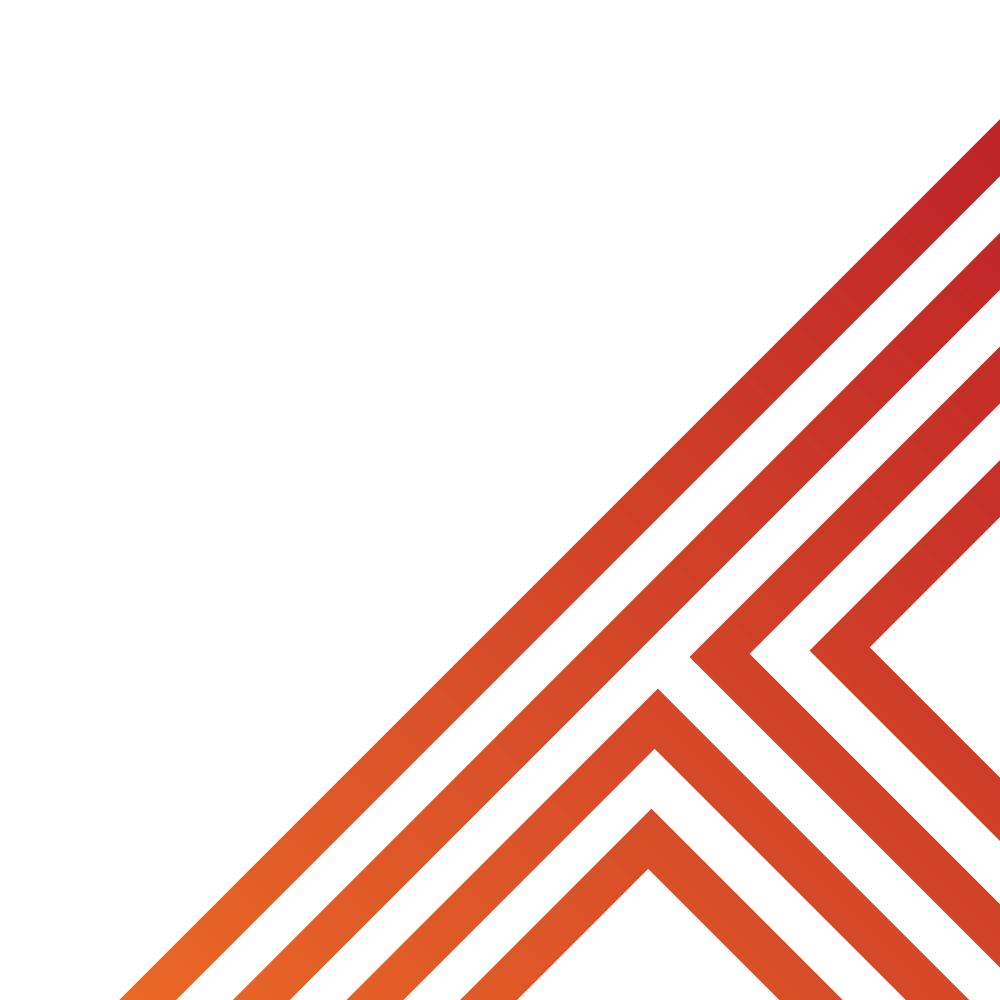 With addictive substances or behaviours there is an unnaturally high release of dopamine.

This causes an intense rush of pleasure.

Over time, this overstimulation can rewire the brain, making it less responsive to natural rewards and more reliant on the substance or behaviour leading to the enjoyment.
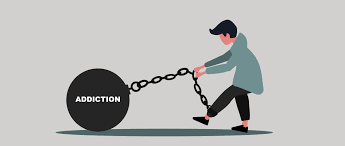 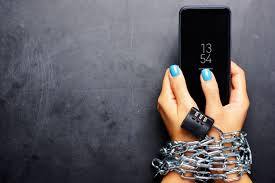 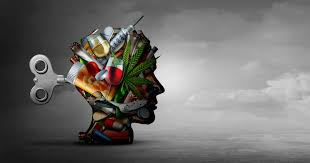 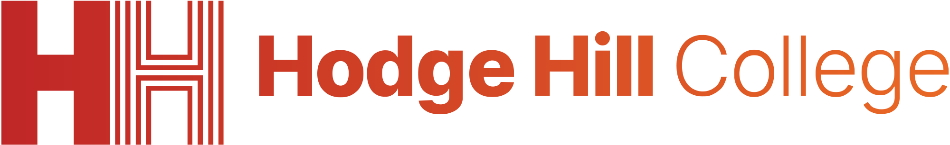 Social Media Addiction
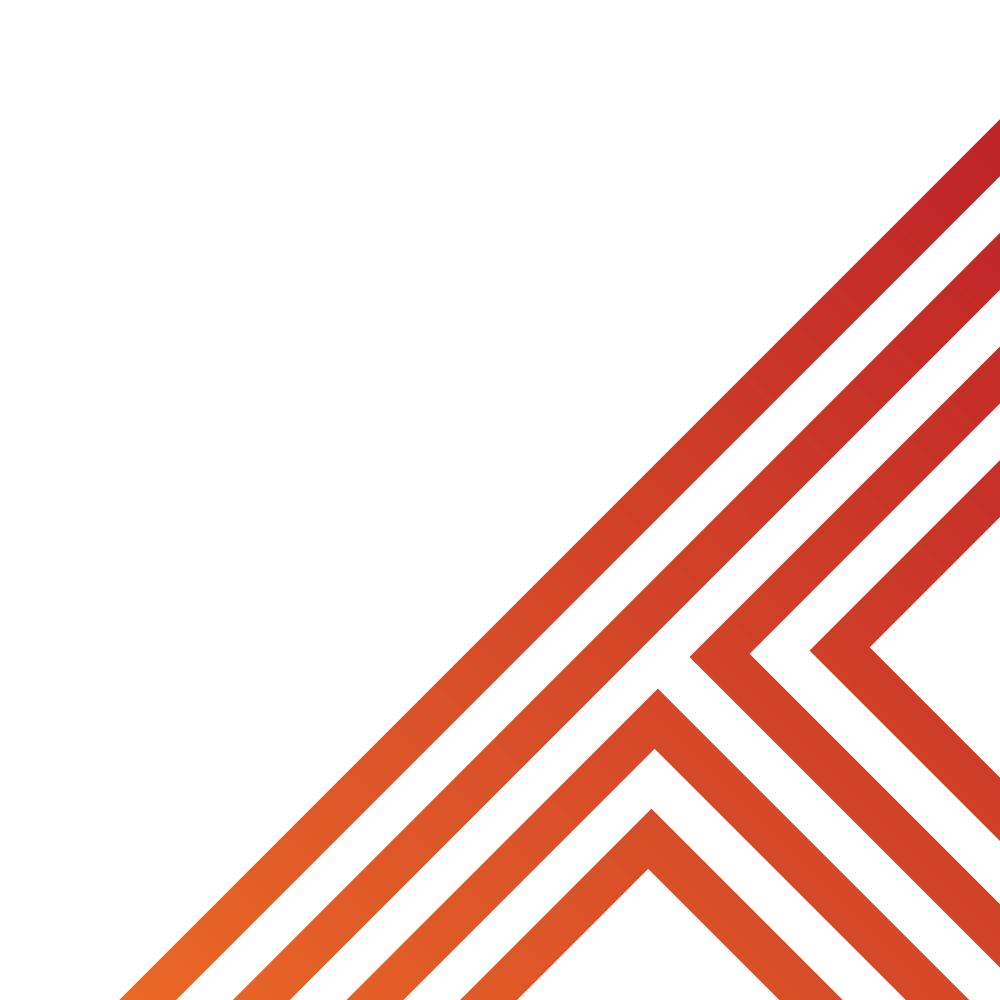 While watching the video have you ever experienced any of the signs associated with being addicted to social media.
[Speaker Notes: https://www.youtube.com/watch?v=HffWFd_6bJ0 watch up to 2.03]
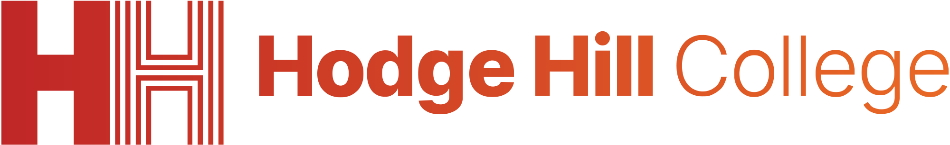 Support
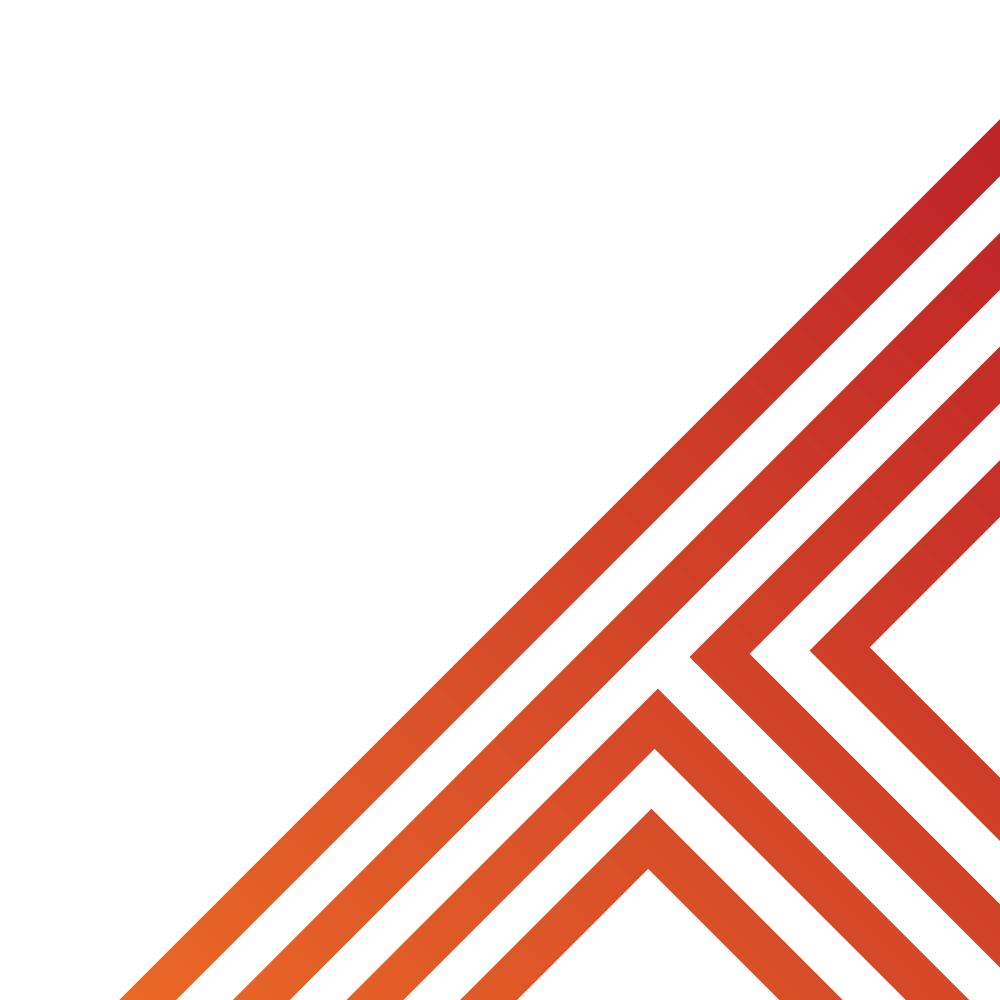 If you/friend/family member need any support about addiction, you can contact
Childline.org.uk

Call – 08001111

Email or chat online for support
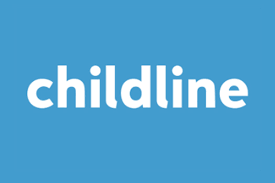 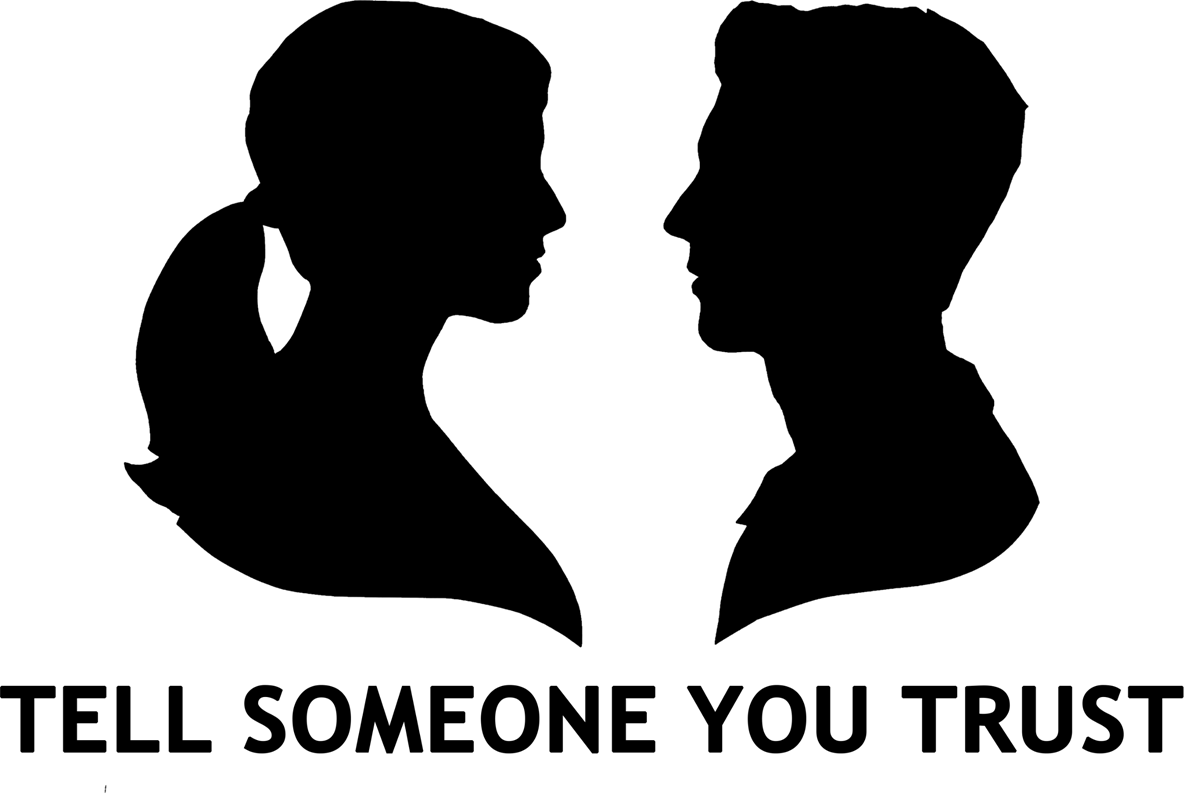 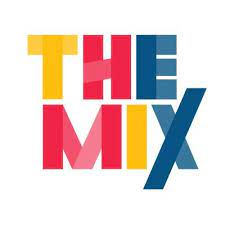 Themix.org.uk

You can email or have one-to-chat online.

There is also a crisis messenger which is available 24/7